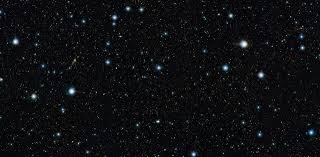 Please repeat after me 请在我之后重复
Qǐng zài wǒ zhīhòu chóngfù
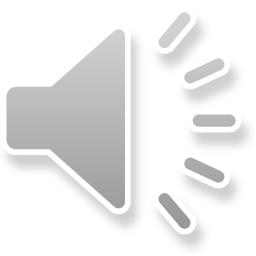 2.
One star. 一星。
Two stars. 两颗星 
Three stars. 三颗星
Millions of stars! 数百万颗星！
1. Stars星 (starz)
3.
Start 开始
Learning English!
学习英语
With phonics practice与语音练习
1
Self-Introduction 自我介绍 zì​wǒ​jiè​shào
请在我之后重复。Please repeat after me. (Qǐng zài wǒ zhīhòu chóngfù.)
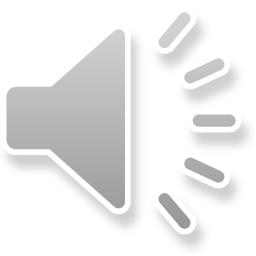 你好。我的名字是_____________ 
Hello. My name is __________ (Hel-lo mai nam iz ___)

我来自 ___________
I am from ____________. (Ai am from ____)
                     您的城市 your city   (si-tee)
2
Dialogue对话 Duìhuà
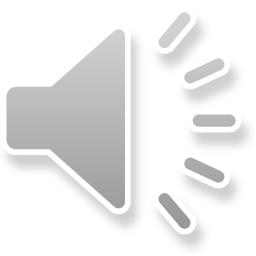 A: 很高兴认识你  It’s nice to meet you.
					 Itz     nais    2     mit       yu.

B: 也很高兴认识您。 Nice to meet you too.
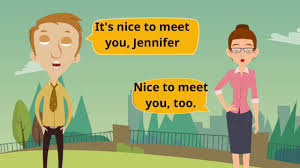 3
Shopping 购物 Gòuwù
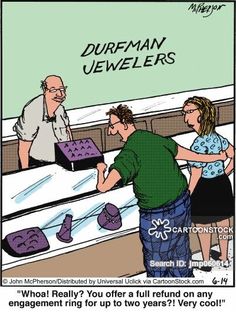 Beautiful! 美丽！Měilì
Be-yu-tee-ful

How much is it? 多少钱？ 
Hao muc iz it?
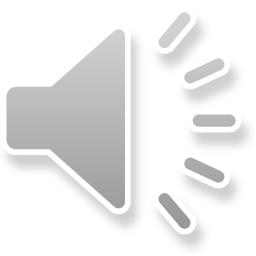 4
Counting 算数
The “Th” sound. “ Th”声 shēng
One		一 
Two (tu)	二
Three 	三
Four (For)	四
Five (faiv)	五
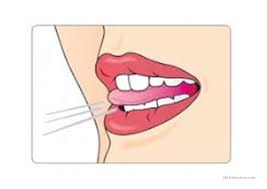 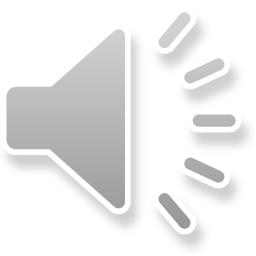 Thank you!谢谢！
This 这个 Zhège
That 那 Nà
Those 那些  Nàxiē
Them 他们 Tāmen
Thirty three (33)三十三
Three hundred thirty-three 333 三百三十三
5
Counting 计数 /算数
六 Six 	(Siks) 6
七 Seven (sevin) 7
八 Eight (eit) 8
九 Nine (nain) 9
十 Ten 10
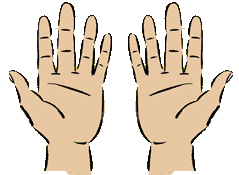 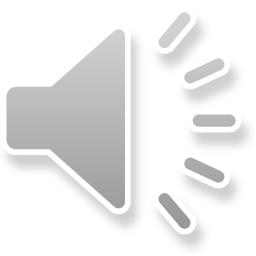 6
Counting 计数 /算数
十一 Eleven (ee-le-vin)
十二 Twelve (tu-el-v)
十三 Thirteen (Thir-teen)
十四 Fourteen (For-teen)
十五 Fifteen (Fif-teen)
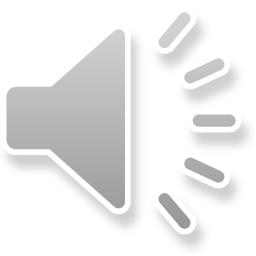 7
Counting 计数 /算数
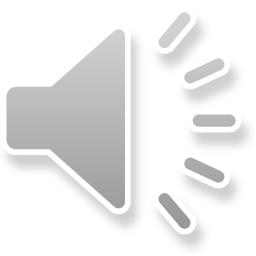 十六 Sixteen (siks-teen)
十七 Seventeen (seven-teen) 
十八 Eighteen (eit-teen) 
十九 Nineteen (nain-teen) 
二十 Twenty (tu-en-tee)
8
Counting 计数 /算数
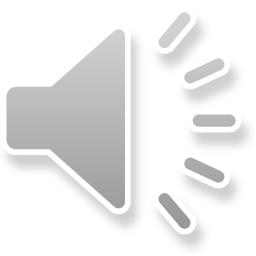 20点以后用英语计数很容易。After 20 counting in English is easy.
二十一	Twenty one 
二十二	Twenty two
二十三 	Twenty three
二十四	Twenty four
二十五	Twenty five
二十六	Twenty six
二十七	Twenty seven
二十八	Twenty eight
二十九	Twenty nine
三十	Thirty
9
Counting 计数 /算数
三十	Thirty
四十	Forty
五十	Fifty
六十	Sixty
七十	Seventy
八十	Eighty
九十	Ninety
一百	One Hundred
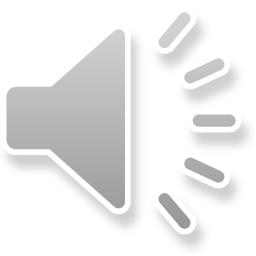 10
Counting 计数 /算数
一百零一		One hundred and one
一百零二		One hundred and two
一百零三		One hundred and three
一百零四		One hundred and four
一百零五		One hundred and five
一百零六 		One hundred and six
一百零七		One hundred and seven
一百零八		One hundred and eight
一百零九		One hundred and nine
一百一十 		One hundred and ten
一百一十一		One hundred and eleven
以此类推到200	And so on till 200
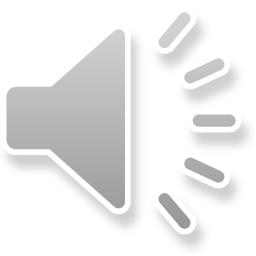 11
以下是什么数字？What are the following numbers?
A. 12 _________
B. 29 _________
C. 303 _________
D. 333  _________
E. 100 _________
F. 999 _________

1,000 = One Thousand
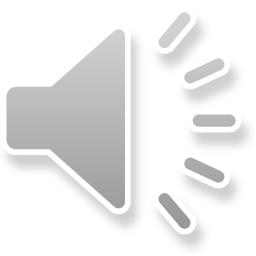 12
身体部位Body Parts
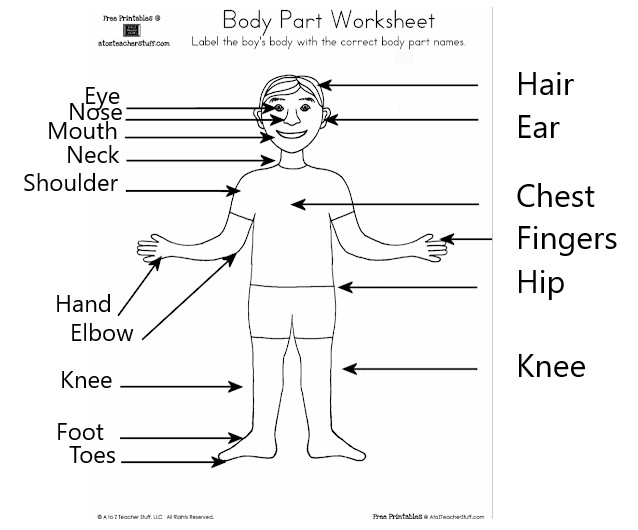 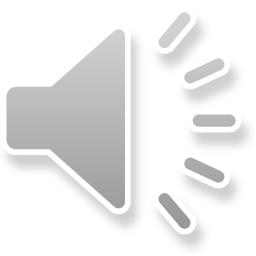 13
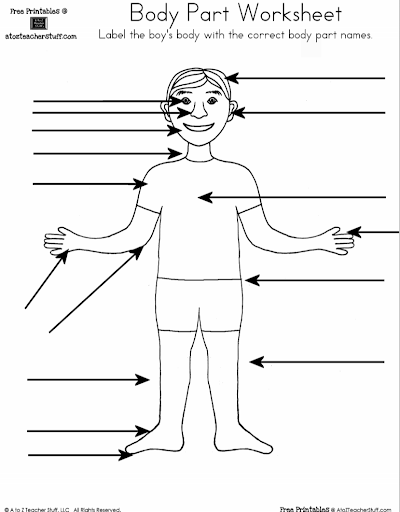 身体部位评论Body Part Review
14
Ordering food in a restaurant
Menu菜单
Order food 点餐
Salad 萨拉德
Soup汤
Beef牛肉
Chicken鸡
Fish鱼
Rice白饭
Noodles面条
Drink 饮料
Tea 茶
That’s all 仅此而已
A. 我可以看看菜单吗？ May I see the menu please?
B. 想点什么？What would you like to order?
我想要这个。 I would like rice with beef.
您还要喝一杯吗？Would you like a drink also?
A. 是的，请给我们一些热茶。Yes, please give us some hot tea.
B. Would you like anything else?
A. 就这样，谢谢。That’s all, thank you.
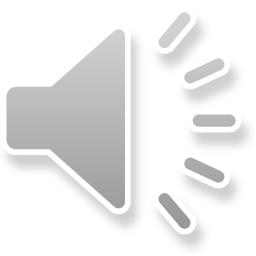 15
Buying a ticket at the train station
A. 我想要一张去阿拉木图的票。I would like a ticket to Almaty please.
B. 我可以看看你的护照吗？ May I see your passport?
这个给你。Here you are.
您想什么时候离开？ When would you like to leave?
A.下一班火车。 The next train please.
B. 那将是12,732.24坚戈。 That will be 12,732.24 Tenge please.
这个给你。 Here you are.
这是你的票。 一路顺风。 
Here is your ticket. Have a nice journey.
A.谢谢。 Thank you.
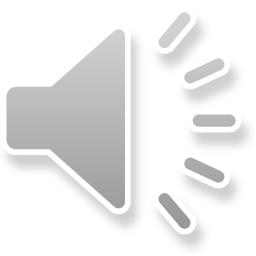 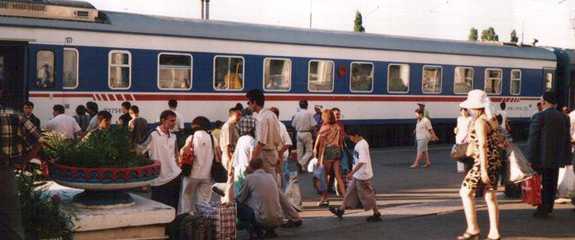 16
有用的短语 Useful phrases
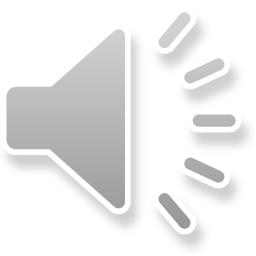 你好 Hello
谢谢 Thank you
对不起 Excuse me
洗手间在哪？ Where is the toilet? 
什么时间离开？ What time does it leave?
我们将在几点抵达？ What time will we arrive?
17
你从哪里来的？Where do you come from?
人们经常问我：“你来自哪里？”People often ask me: “Where do you come from?”
有时我会回答：“我来自星星。”Sometimes I answer: “I came from the stars.”
那可笑吗？Is that ridiculous?
不，这是简单，诚实和真实的。No. It’s simple, honest and true.
真？Really?
18
多元宇宙起源于大约148亿年前。 The multiverse originated about 14.8 billion years ago.
地球是一块破碎的恒星，它冷却了。The earth is a piece of broken off star that cooled down.
我们来自地球。We came from the earth.
因此，我们最初来自星星。Therefore, we originally came from a star.
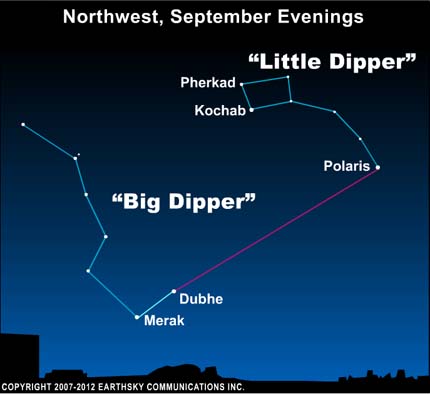 要在星空中找到回家的路，请寻找北极星。 上面是找到它的地图。
To find your way home in the stars look for the North Star. Above is a map to find it.
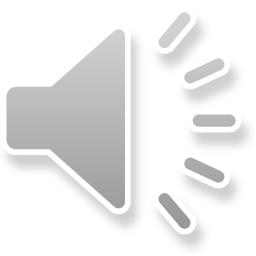 19
如果时间就像一条莫比乌斯长条If time is like a Mobius Strip
谁能说出它真正的开始和结束？
Who can say where it really begins and ends?
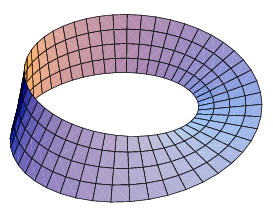 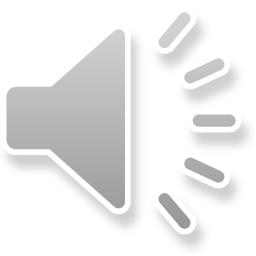 20